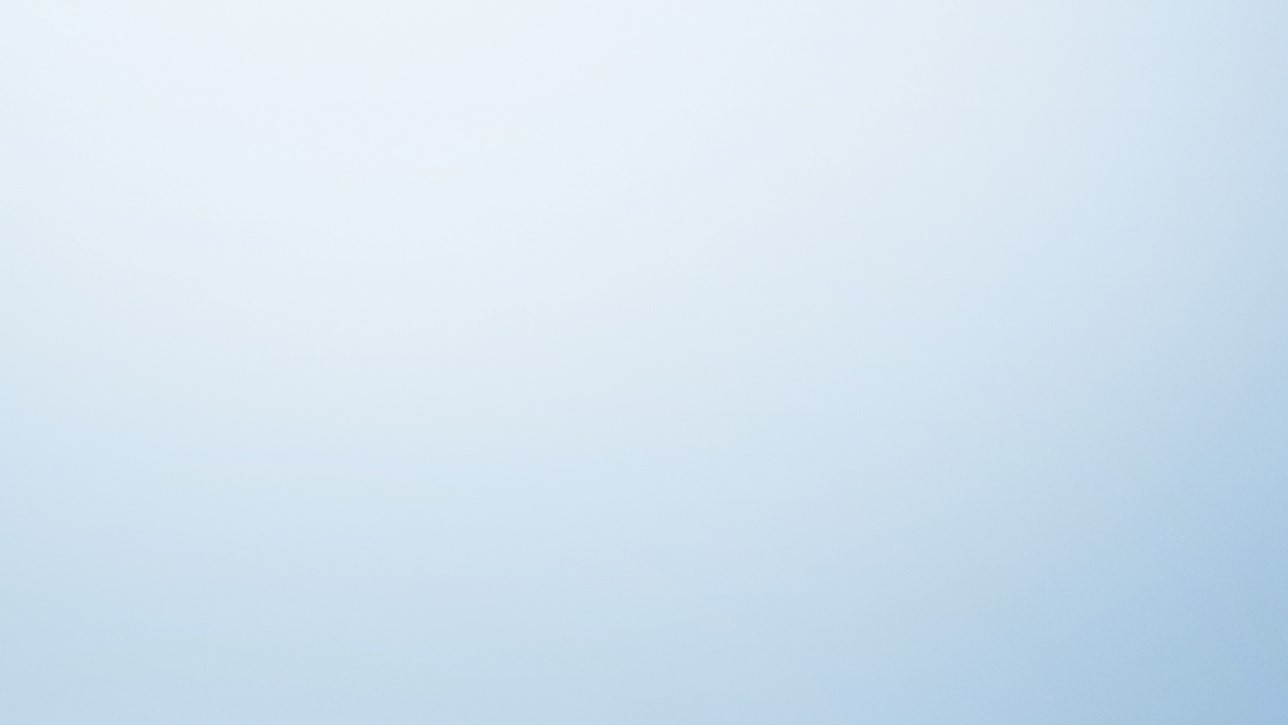 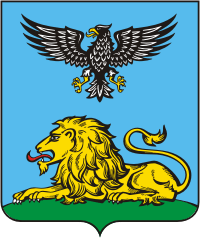 Управление культуры Белгородской области
Белгородская государственная детская библиотека А.А.Лиханова
Презентация проекта«читающий папа»: внедрение библиотечных приёмов по приобщению отцов к чтению.
Косарина Ирина Ивановна, заведующая сектором организации проектной деятельности
г. Белгород, 2020 год
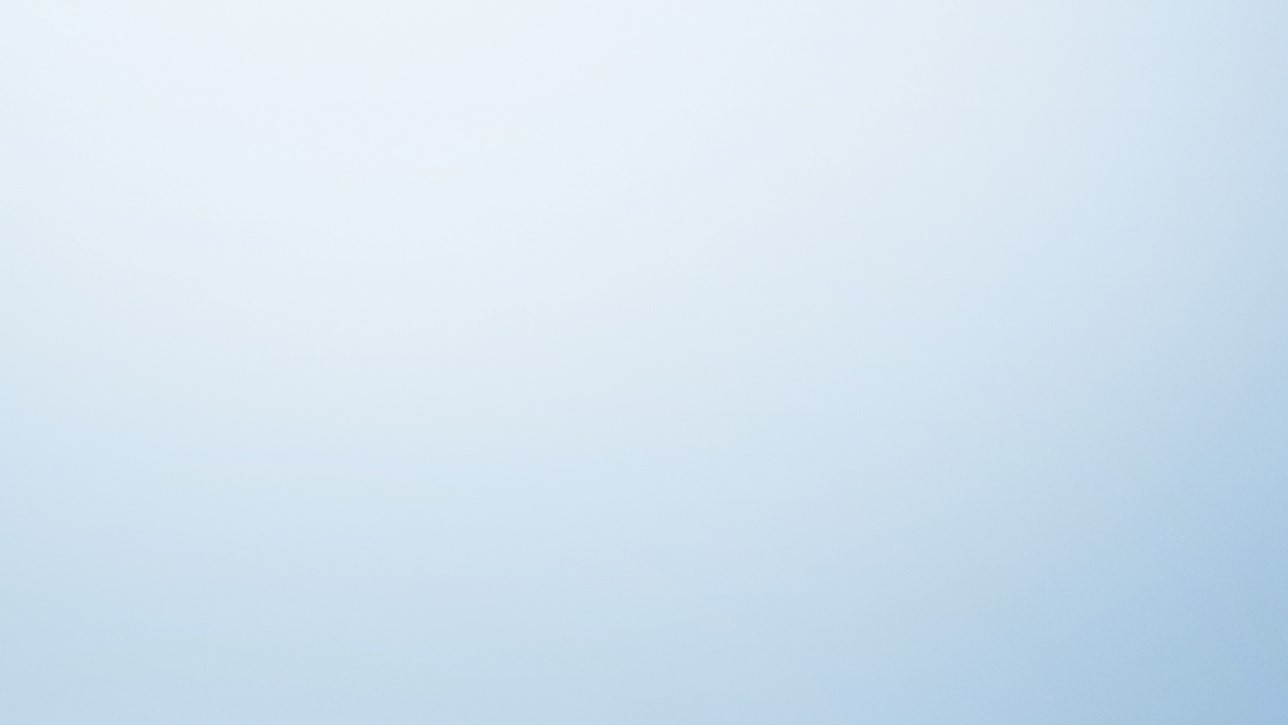 Введение в предметную область(описание ситуации «как есть»)
В Белгородской области в ходе социологических исследований в муниципальных библиотеках выявлено, 
что только каждый 15-й родитель, приходящий с ребенком 
в библиотеку – мужчина.
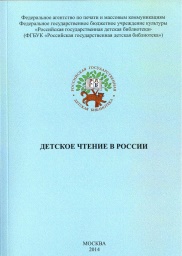 РГДБ провела комплексное исследование  
«Детское чтение в России» (2013-2014 гг.)
В ходе опроса в 700 семьях в 34 городах России 
задали вопрос детям:
      «Кто читает детям книги дома вслух чаще?»
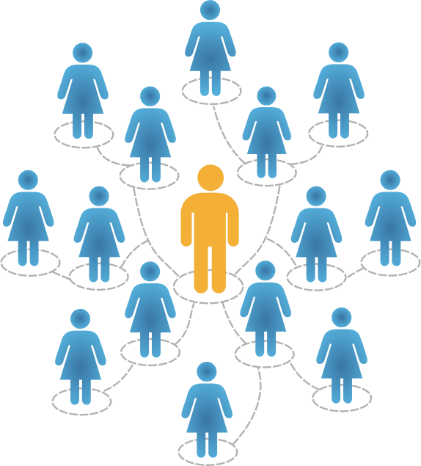 Родители, как советчики в выборе книг у детей на 4 месте:
Личный выбор ребенка
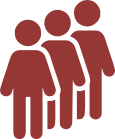 Совет библиотекаря или учителя
Рекомендации друзей
По сравнению с аналогичными данными других стран, доля читающих отцов в России крайне низка
(Британия -13% отцов, Германия - 9%, Норвегия – 8%)
Дети 10-14 лет
Совет  родителей
2
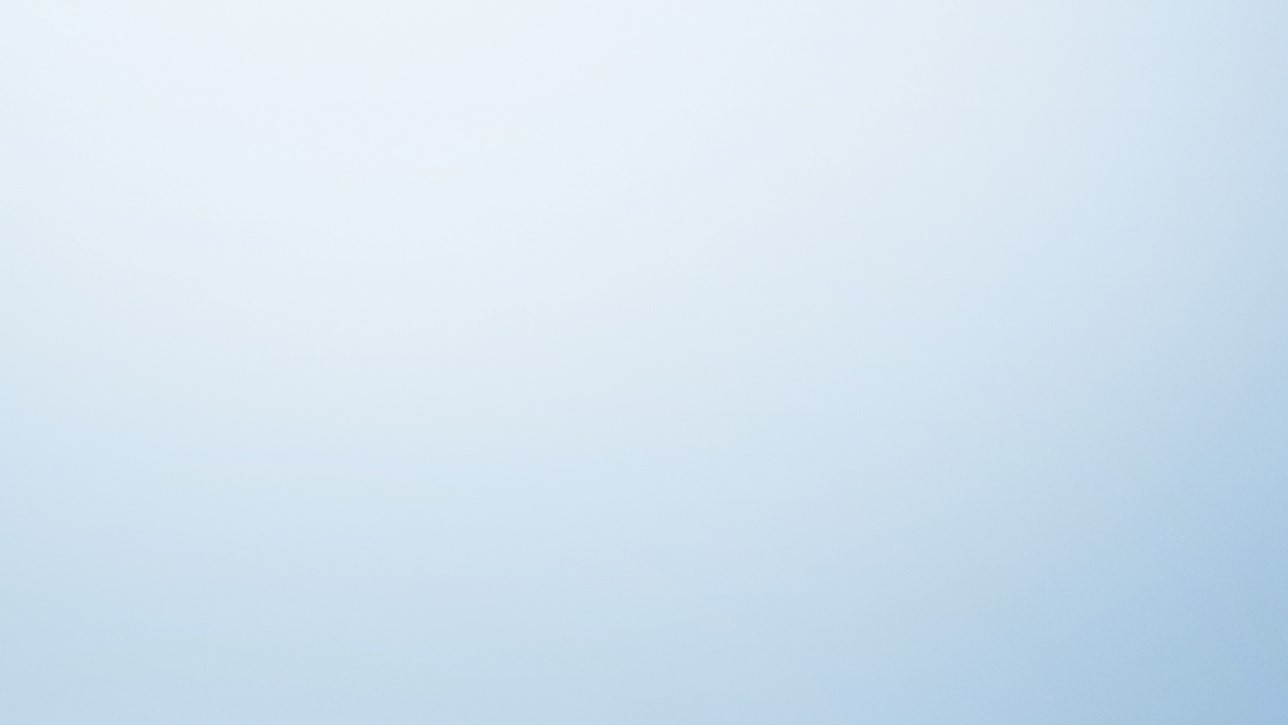 Введение в предметную область(описание ситуации «как есть»)
Отсутствие целевой аудитории по причине низкой заинтересованности мужчин в  общении в библиотеке
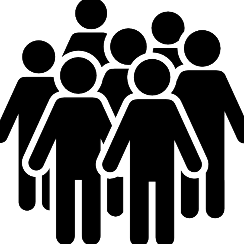 Отсутствие  специализированных мероприятий для  пап и методики работы с ними, как руководителями детского чтения
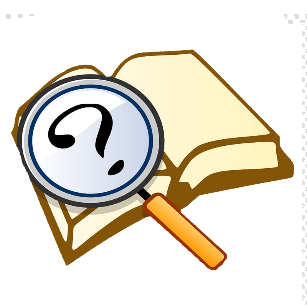 Отсутствие механизма 
обратной связи
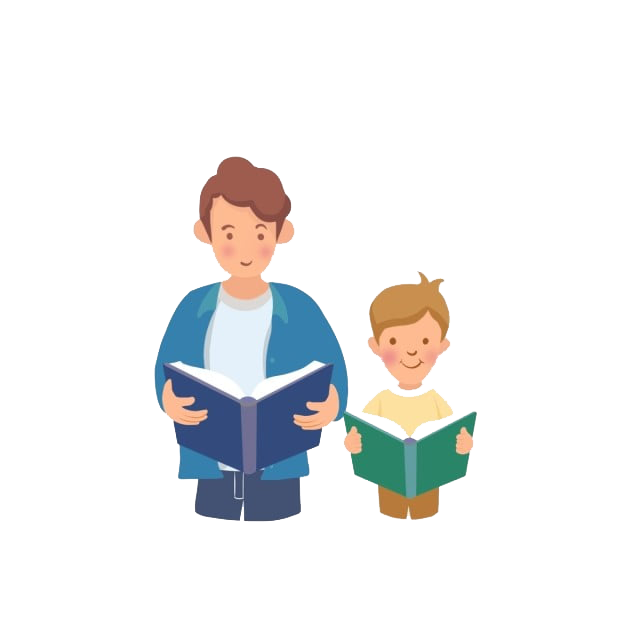 Сложная для мужского восприятия навигация по выбору книг для ребенка и проведения досуга в библиотеках
Отсутствие у отцов устойчивой мотивации в посещении библиотеки
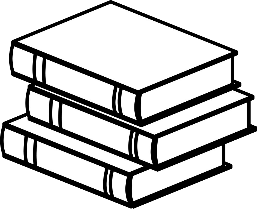 3
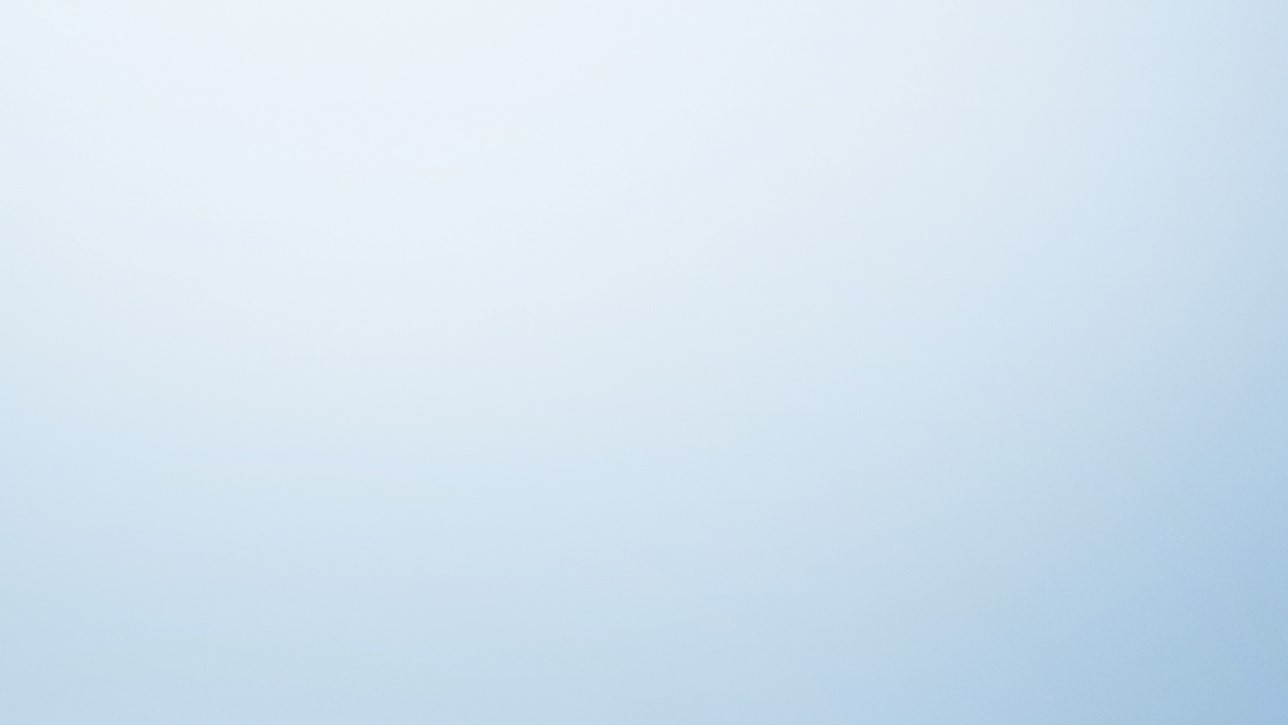 ЦЕЛЬ И РЕЗУЛЬТАТ ПРОЕКТА
4
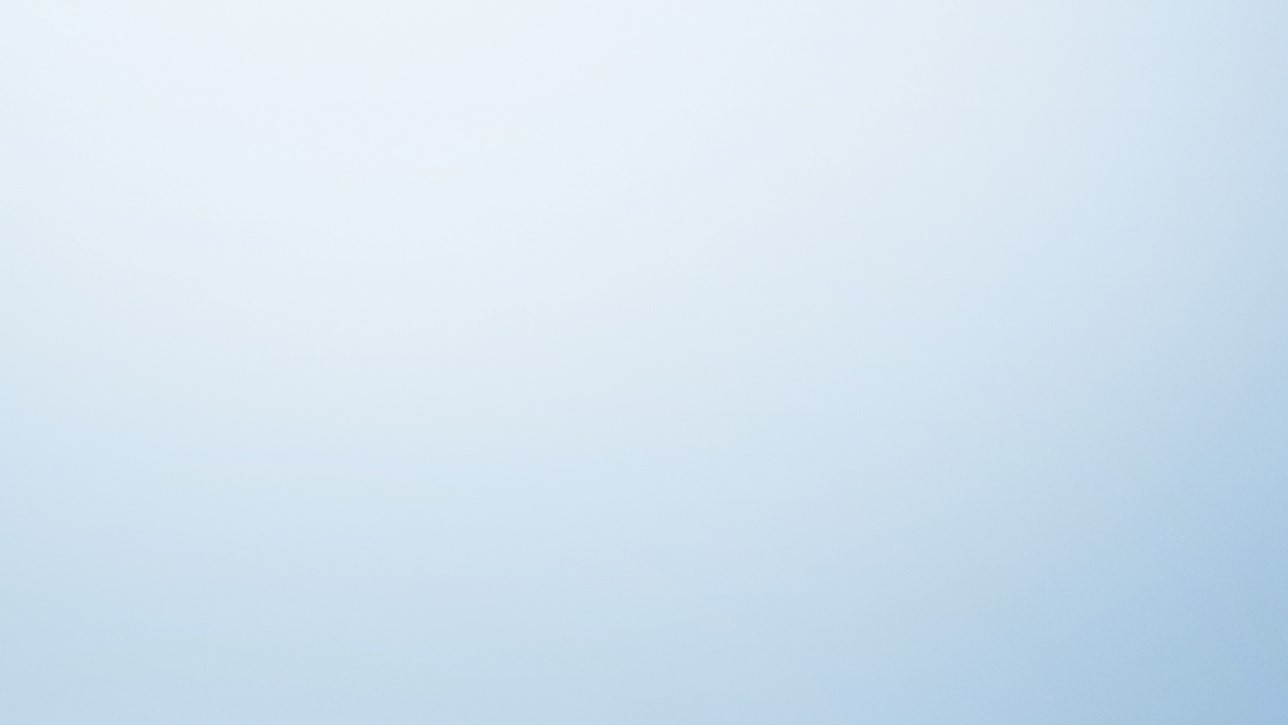 ЦЕЛЬ И РЕЗУЛЬТАТ ПРОЕКТА
5
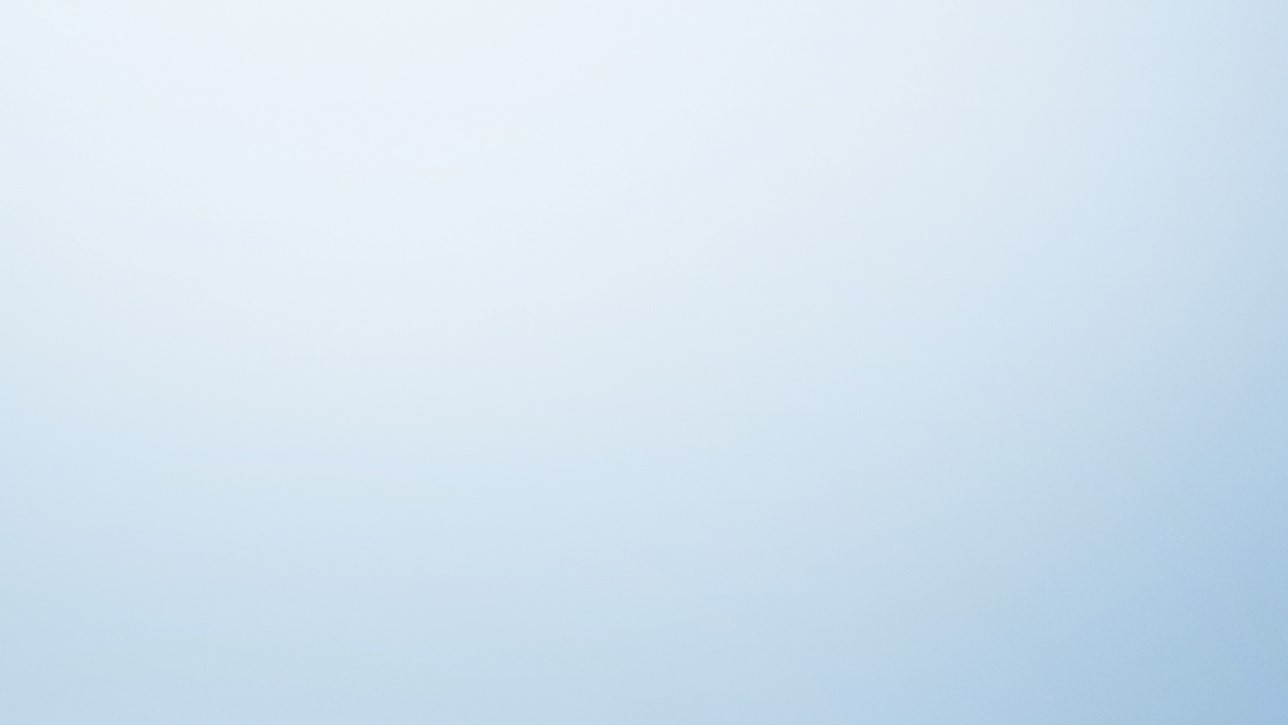 Введение в предметную область(описание ситуации «как будет»)
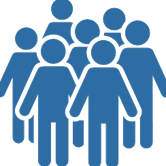 Заинтересовано  творческим чтением с детьми в детских библиотеках области  500 отцов
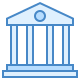 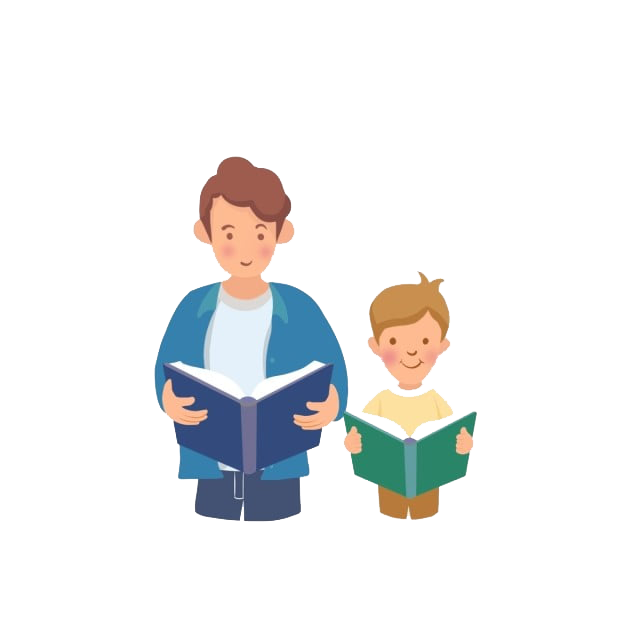 Внедрены специализированные мероприятия для  пап, как руководителей детским чтением на библиотечных коворкинг - территориях
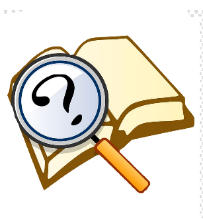 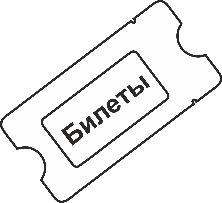 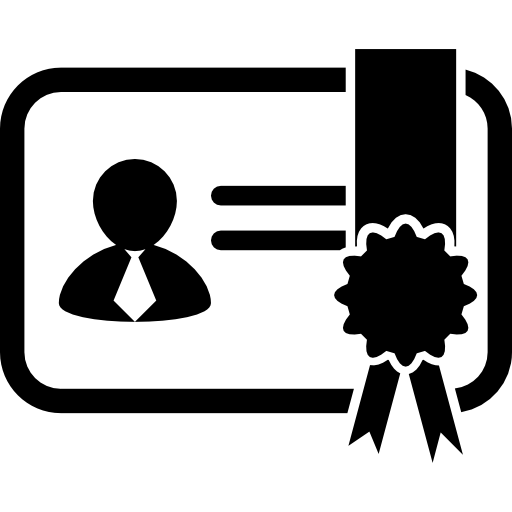 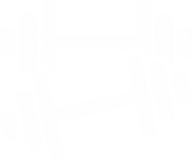 Усовершенствована навигация по выбору 
книг отцами для ребенка и проведения досуга в библиотечных коворкингах для 
творческого чтения
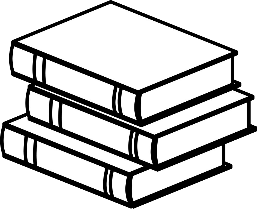 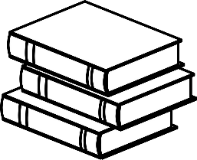 Каждому участнику проекта - бонусы от партнеров:
Разработаны  современные интерактивные формы визуализации и системы обратной связи
Билеты в кинотеатр, филармонию, театр, музей.
Сертификат на приобретение книг.
Сертификат на разовое посещение бассейна. 
Сертификат на разовое посещение фитнесс- зала.
Сертификат на полугодовую подписку газеты «Большая переменка» или журнал «Почему?».
Сертификат на одно занятие в языковой школе.
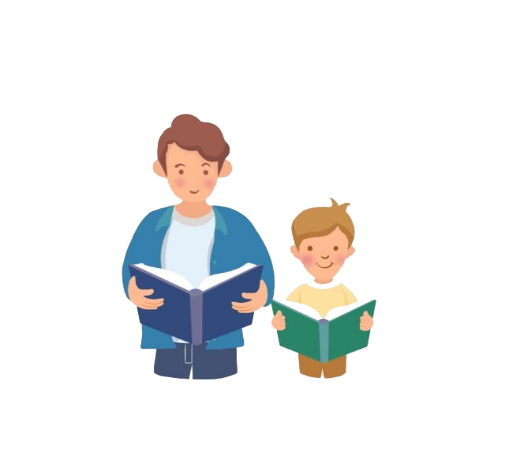 Сформирован новый бренд Белгородской области – ЧИТАЮЩИЙ ПАПА
6
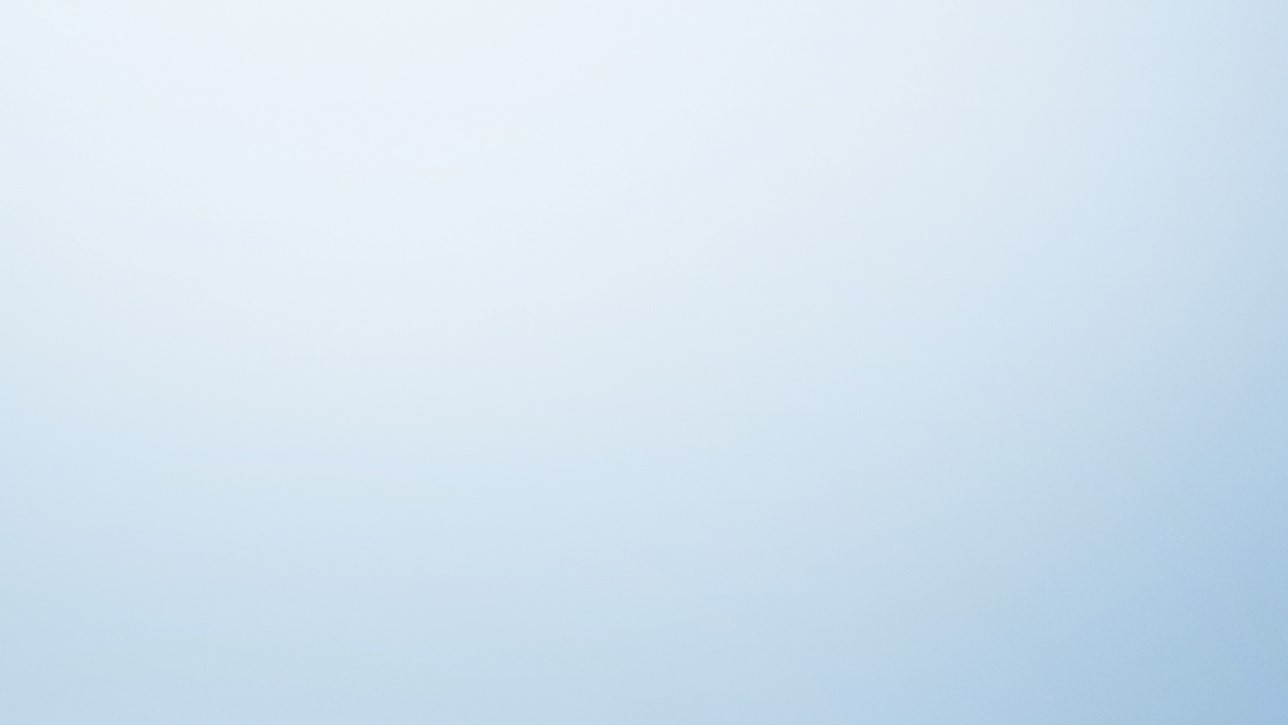 Введение в предметную область(описание ситуации «как будет»)
Библиотечный
коворкинг
Культурно-просветительские мероприятия
ОРГАНИЗАЦИОННЫЕ РАБОТЫ
Разработаны муниципальные программы реализации проекта, в работе задействованы 
не менее 500 отцов
Издан сборник методических материалов по внедрению проекта;
Разработан библиографический список книг для чтения с детьми по проекту
- Проведены литературные праздники, встречи с творческими людьми,
 мастер-классы, конкурсы,
выставочные квесты
Организованны 24 библиотечных коворкинг-территории в ЦДБ области и
БГДБ «А.А. Лиханова».
Посещаемость библиотечных событий увеличилась на не менее чем 5000
- Создана группа  #Читающий Папа в соцсети Вконтакте;
- Организовано видео-интервью «Слово папы о книге и чтении»;
- Создана база данных
«ПАПАТЕКА»
- Проведена церемония награждения лучших читающих пап муниципальных районов  
и городских округов
- Проведена областная PR-акция «Приведи папу в библиотеку!»;
- Издан дневник чтения;
- Опубликованы видеорепортажи о реализации проекта  в областных СМИ и в социальных сетях
В библиотечных мероприятиях приняло участие не менее 
1500 человек
Цифровизация  хода и результатов проекта
Библиотечная площадка на Форуме отцов
PR-кампания по продвижению проекта
7
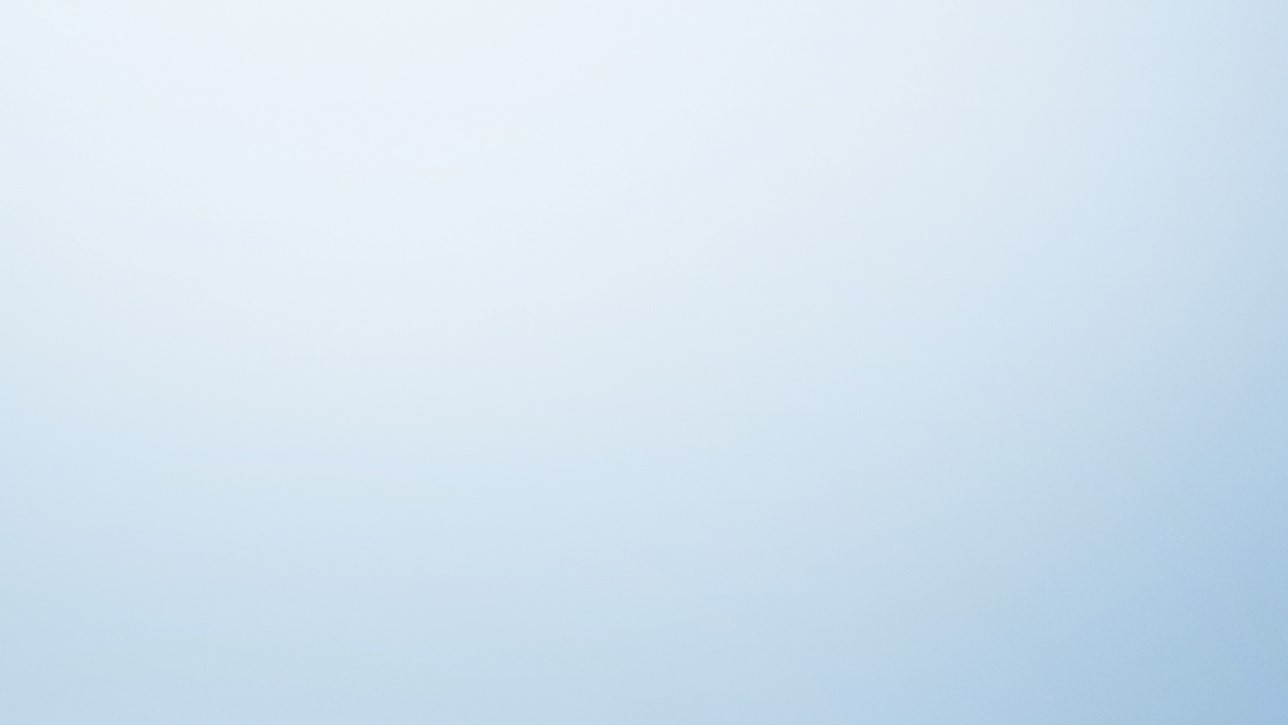 Введение в предметную область(описание ситуации «как будет»)
Информационное сопровождение проекта
Размещение информации на сайте библиотеки
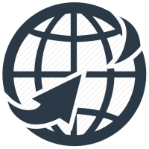 Взаимодействие с 
теле-радио компаниями
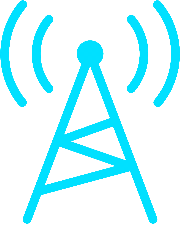 Продвижение информации в автоматизированной информационной системе PROКУЛЬТУРА.РФ
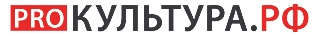 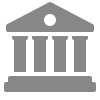 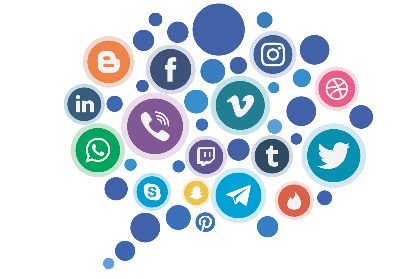 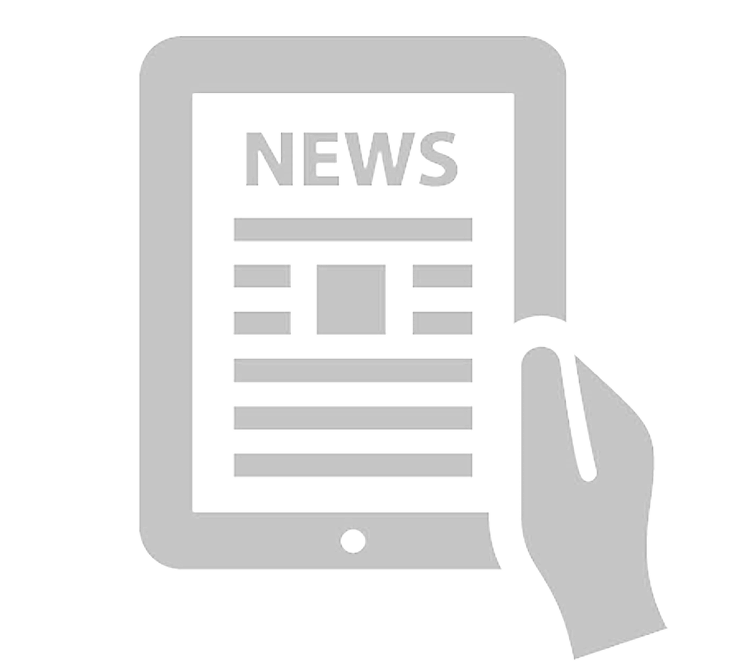 БИБЛИОТЕКА
Размещение информации 
в социальных сетях
Взаимодействие с информационными интернет-агентствами
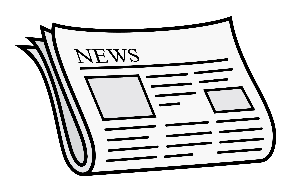 Публикации в печатных СМИ
8
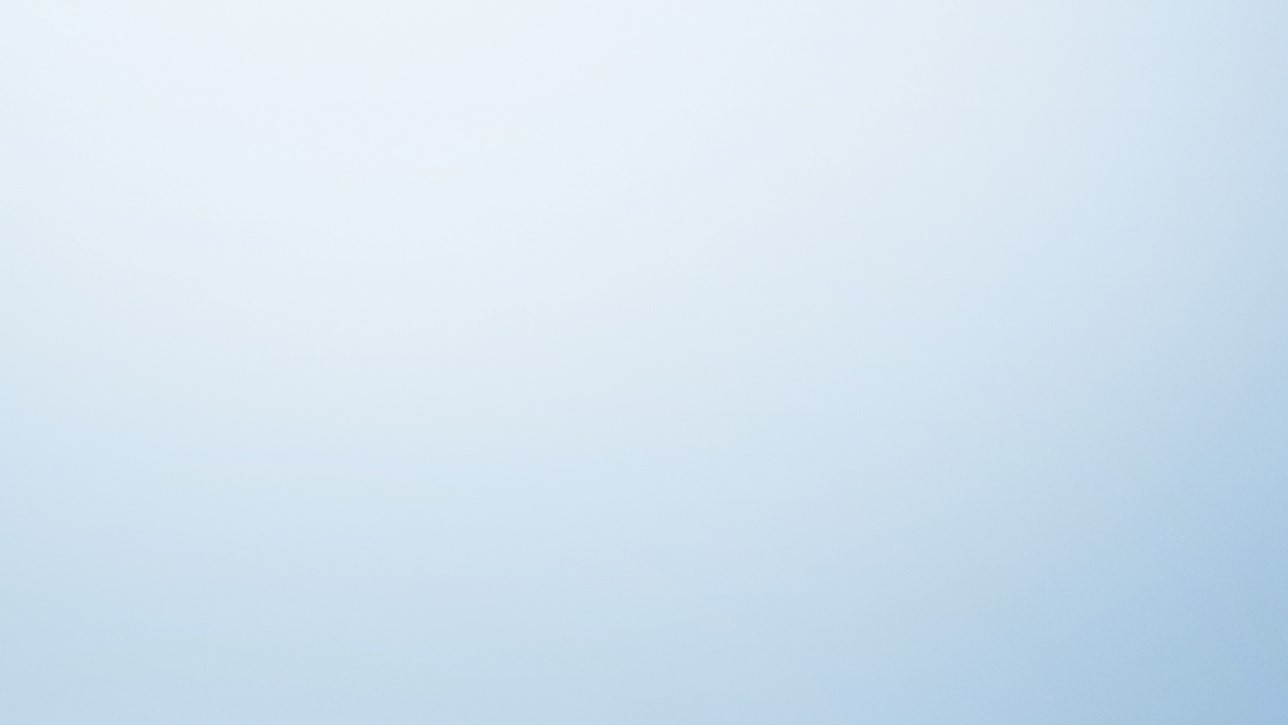 ОСНОВНЫЕ БЛОКИ РАБОТ ПРОЕКТА
9
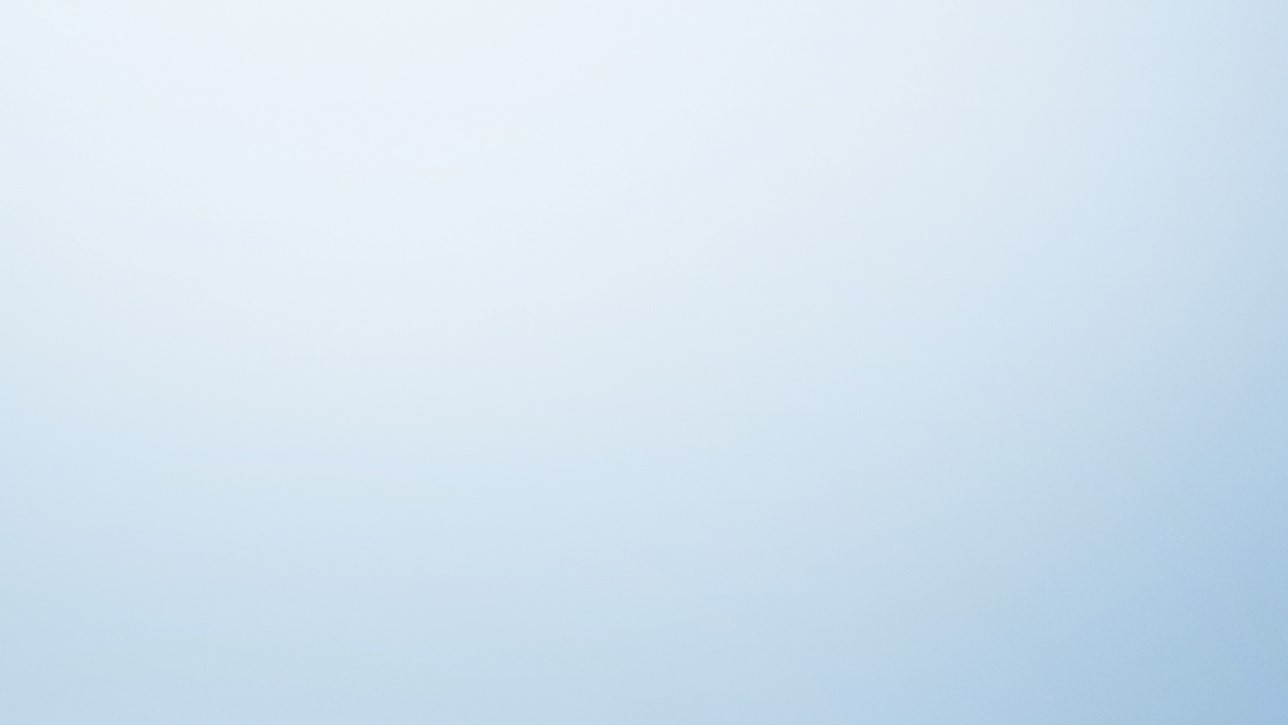 ОСНОВНЫЕ БЛОКИ РАБОТ ПРОЕКТА
10
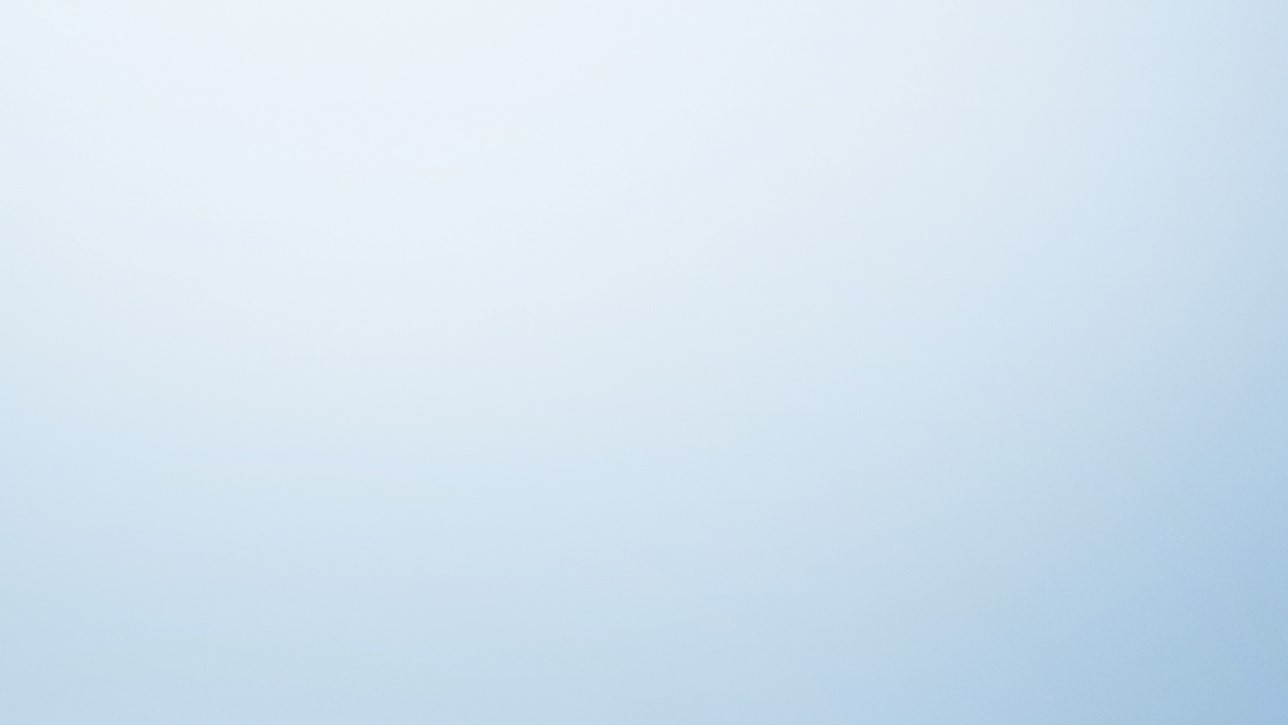 Бюджет проекта
11
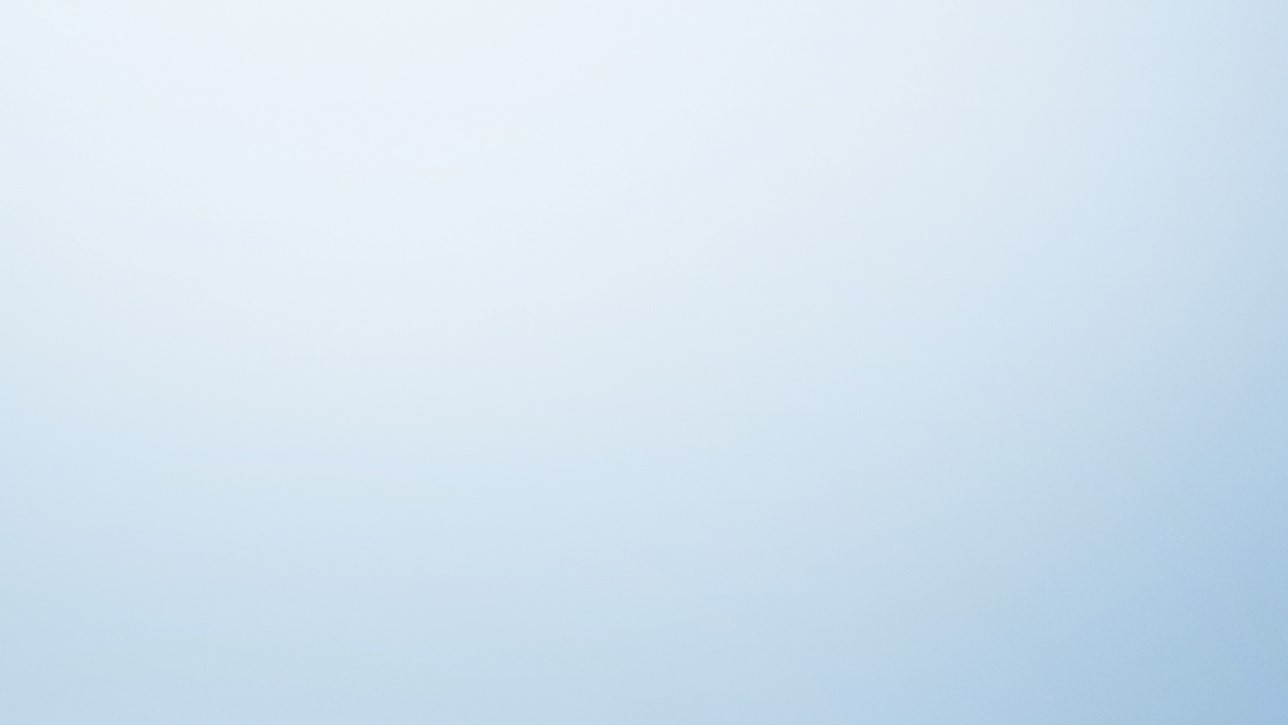 Показатели социальной, БЮДЖЕТНОЙ и экономической эффективности проекта
12
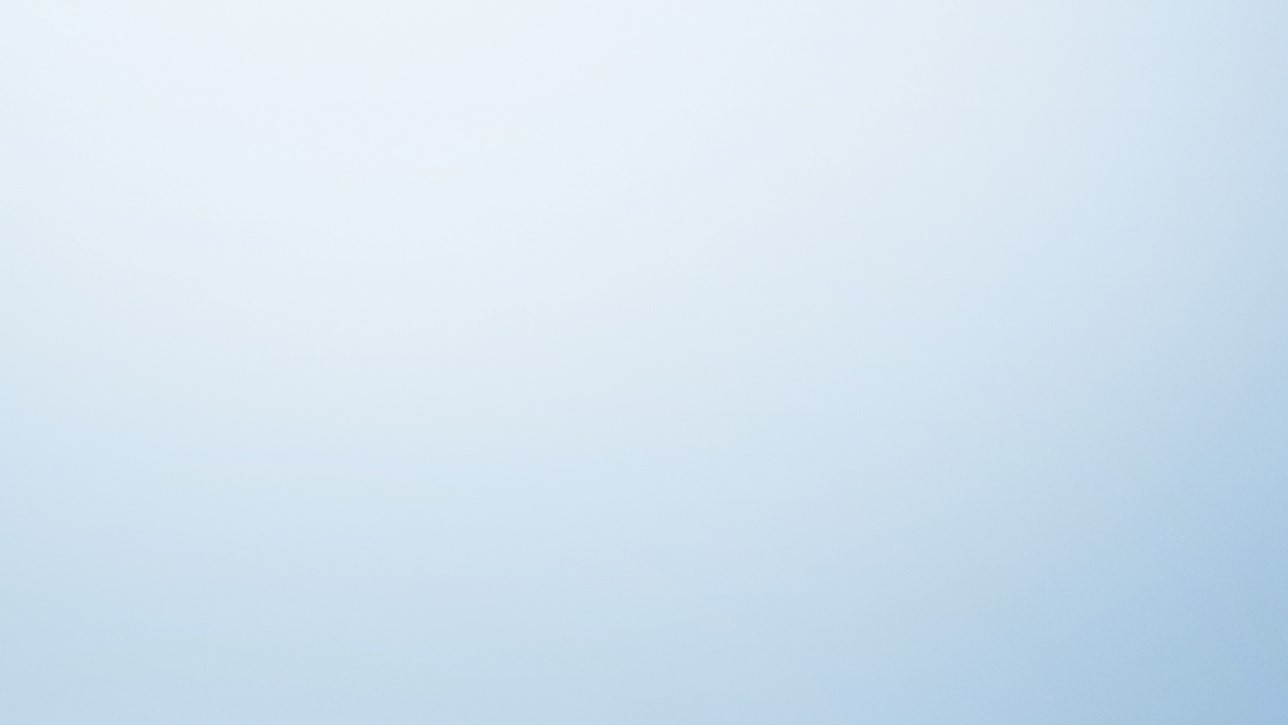 Команда проекта
13
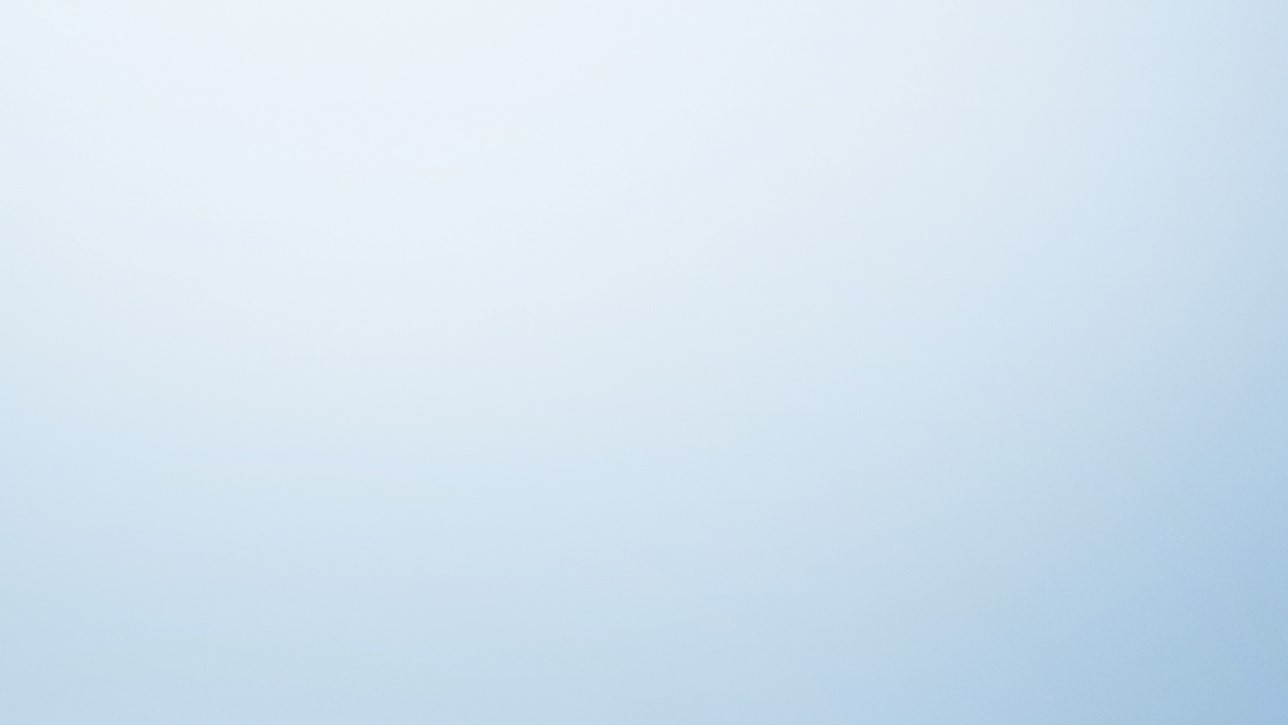 Команда проекта
14
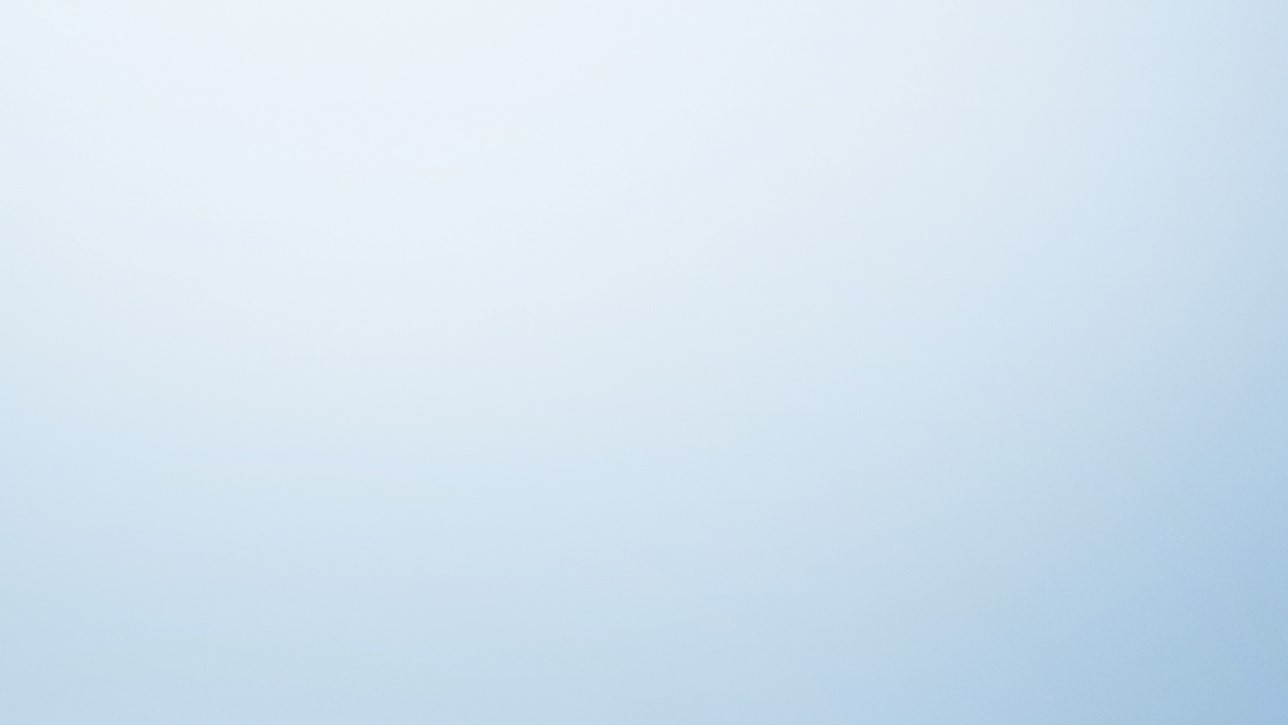 Команда проекта
15
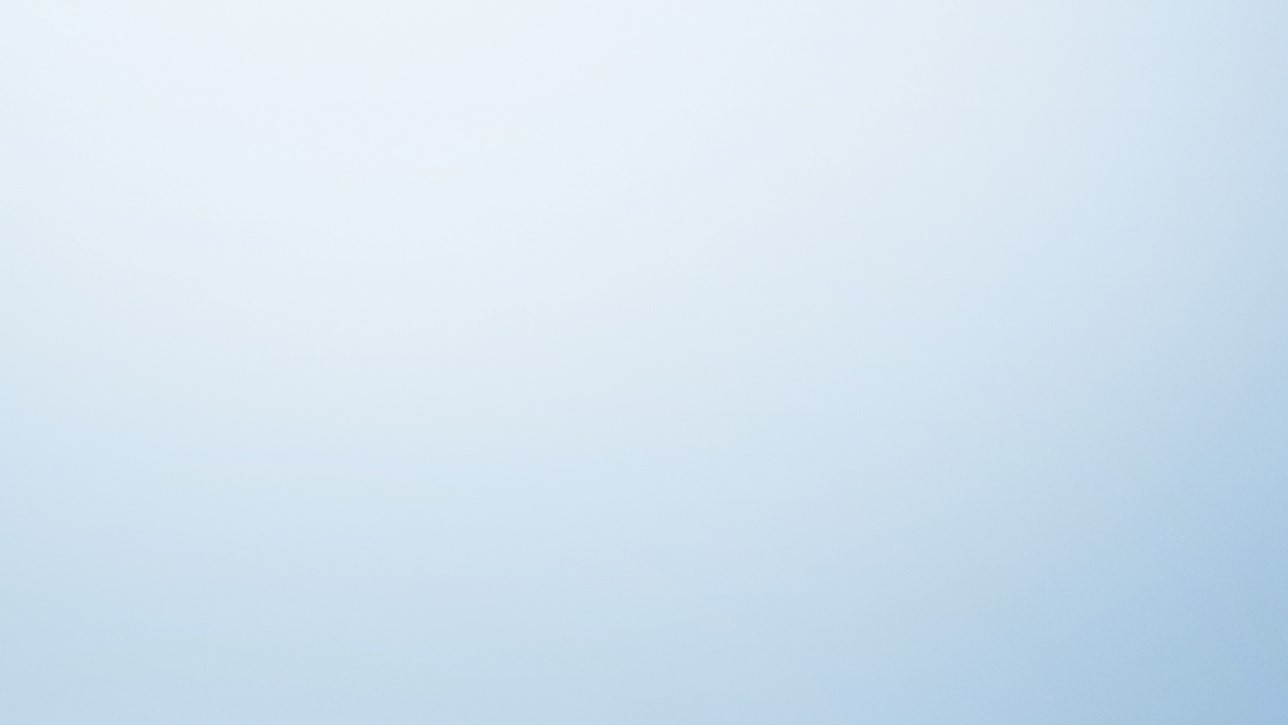 Команда проекта
16
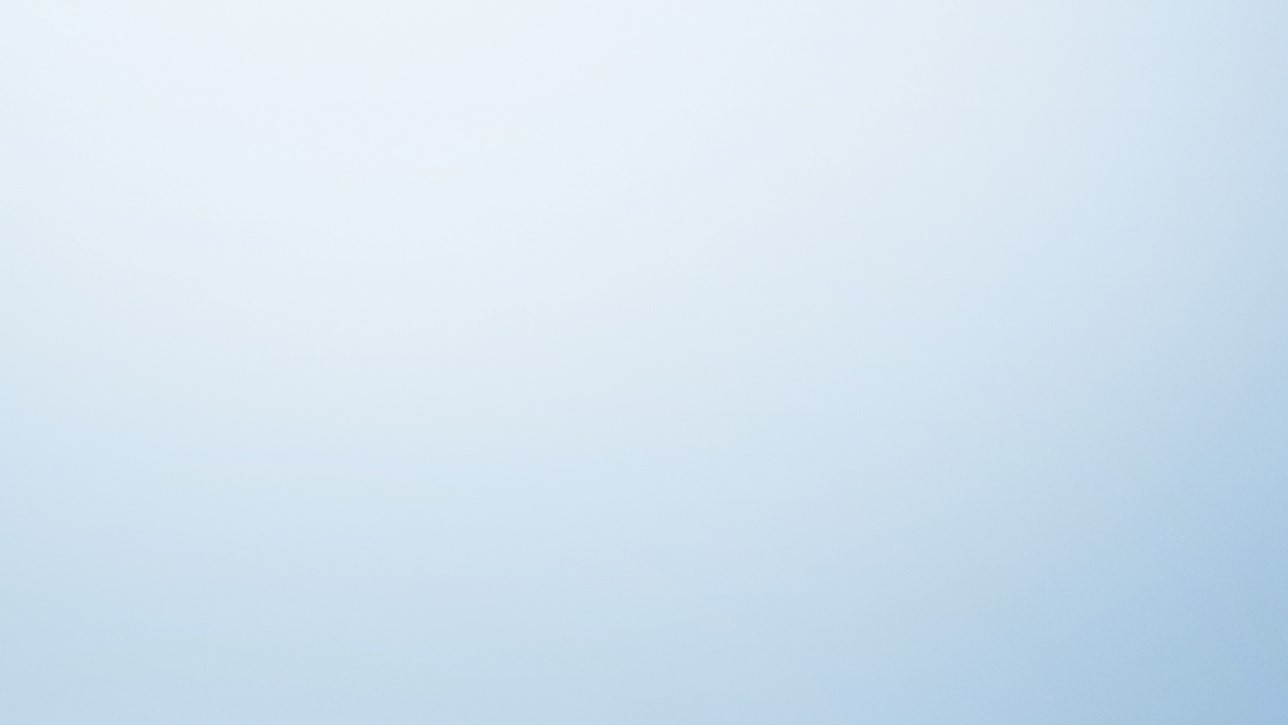 Контактные  данные:
Руководитель проекта: Петрова Т.В.
тел.: 8 (4722) 27-95-17
e-mail: nmo_bgdb@mail.ru 
Администратор проекта: Косарина И.И.
тел.: 8 (4722) 27-98-44
e-mail: nmo_bgdb@mail.ru